登录注册
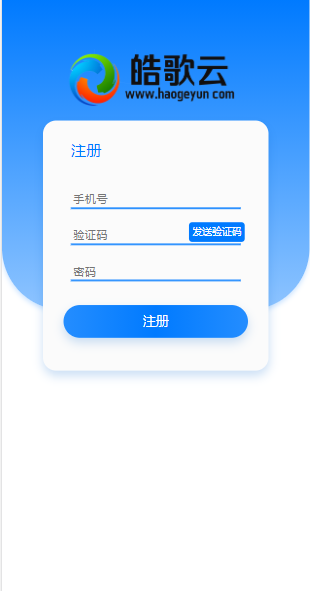 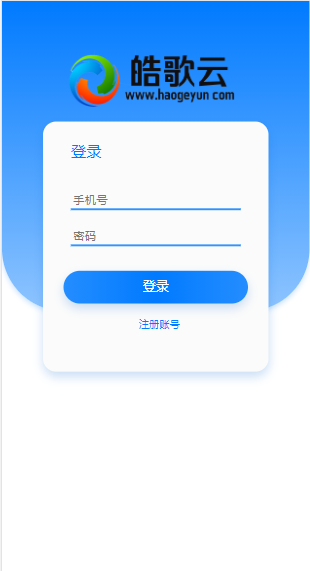 首页
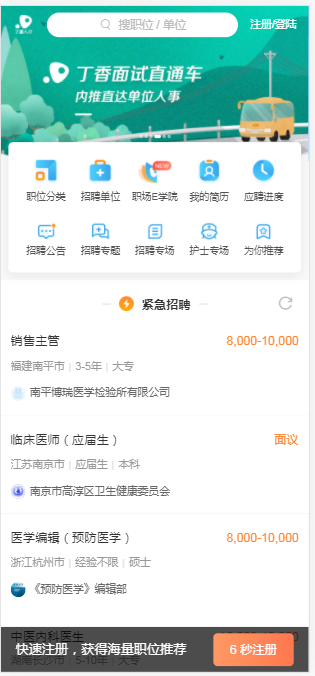 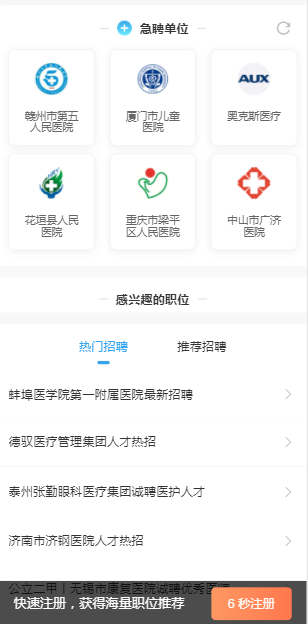 稍微简化了一下，主要包括：查询框+banner+导航+热门招聘+招聘单位
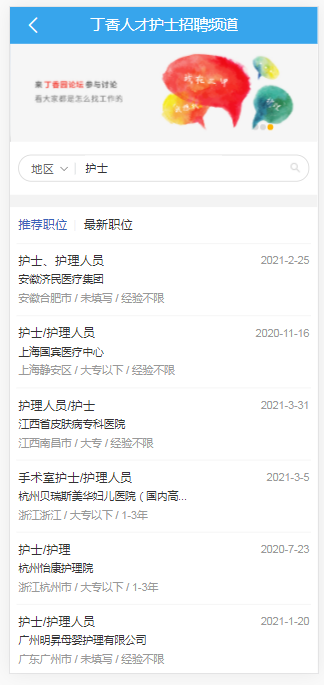 查询结果
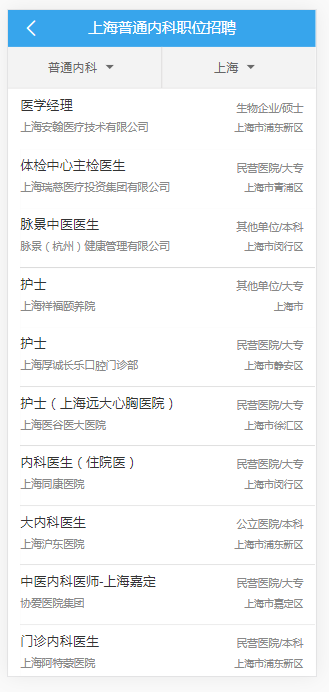 职位分类以及列表显示
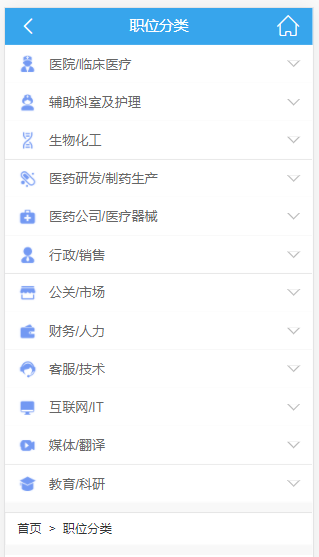 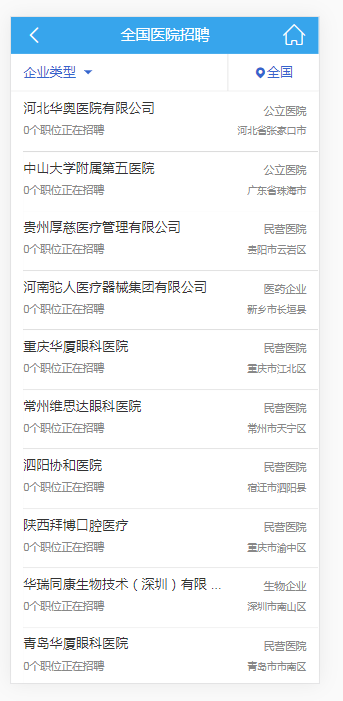 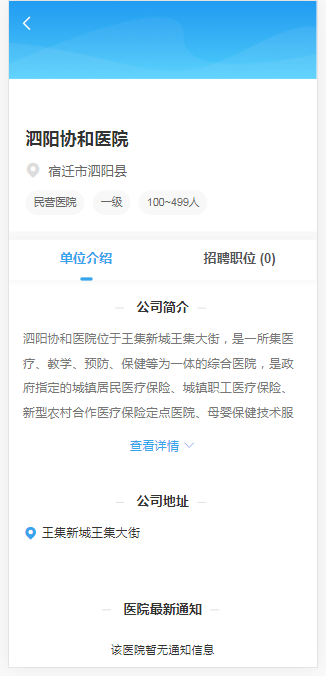 招聘单位以及单位详情
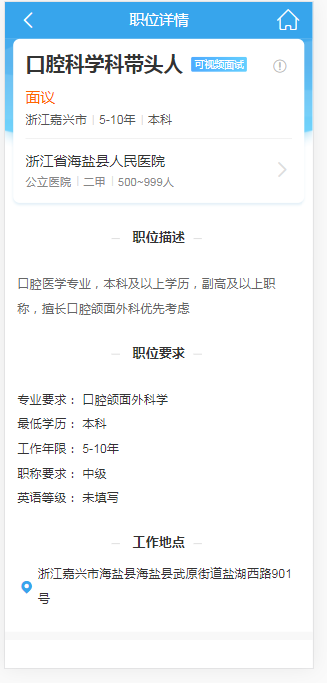 职位详情
个人用户
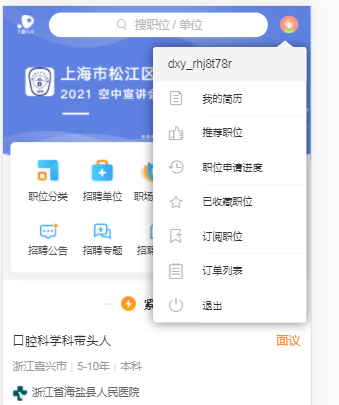 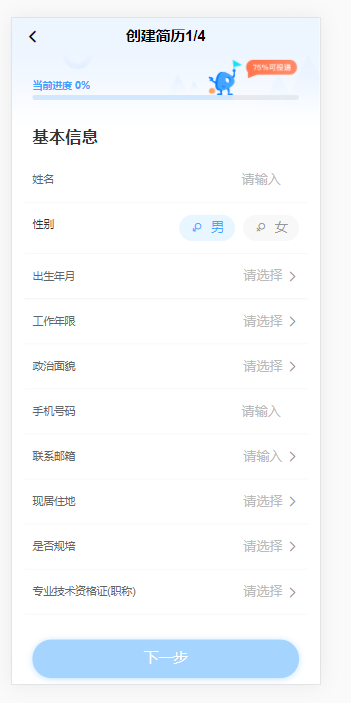 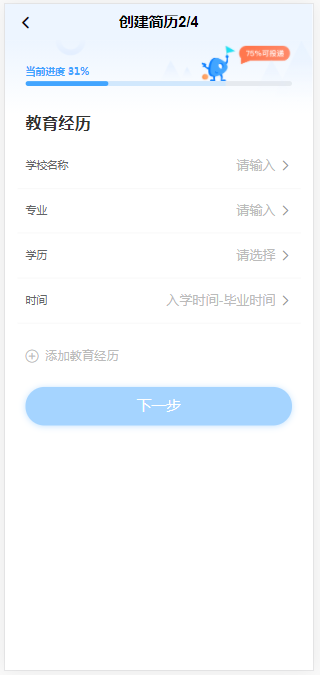 创建简历
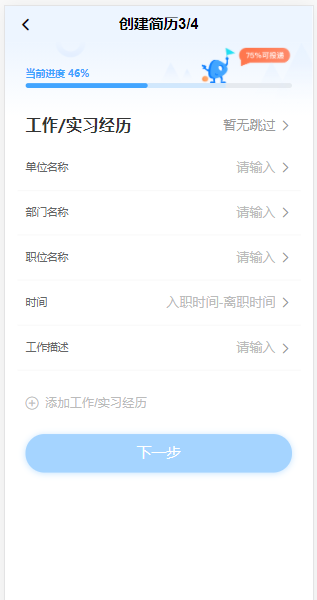 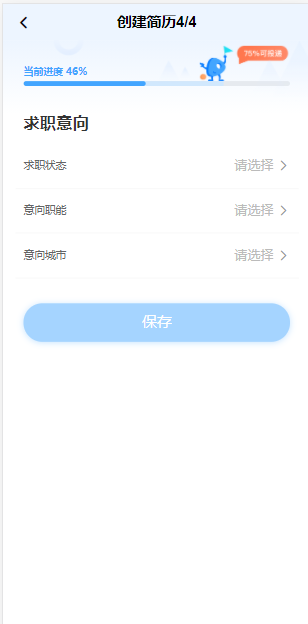 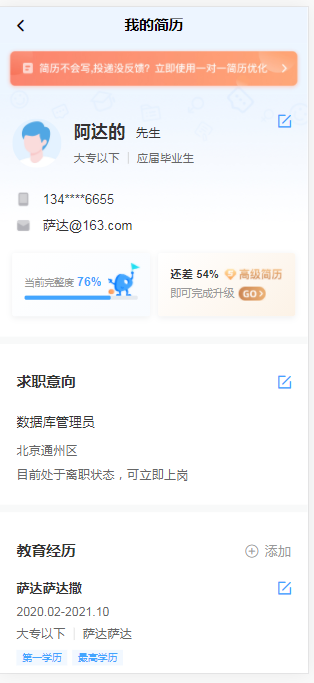 我的简历
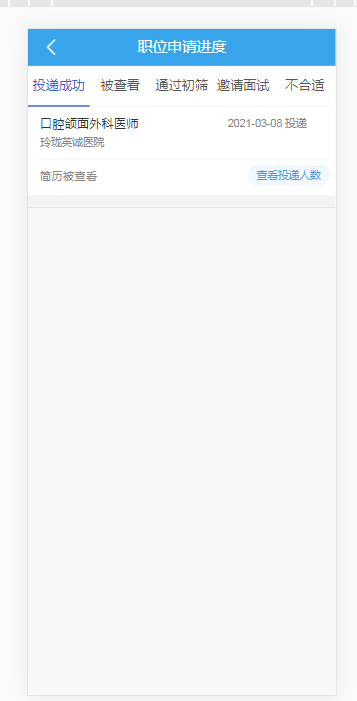 我的投递记录和申请进度
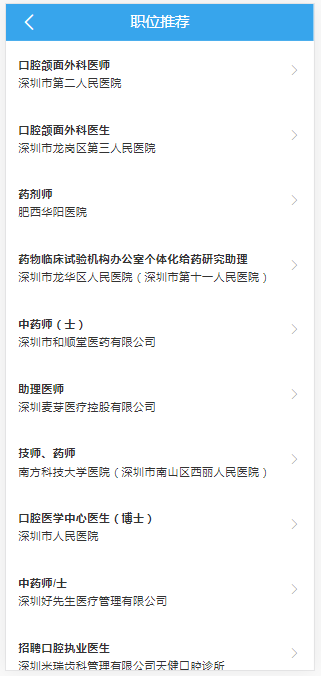 职位推荐
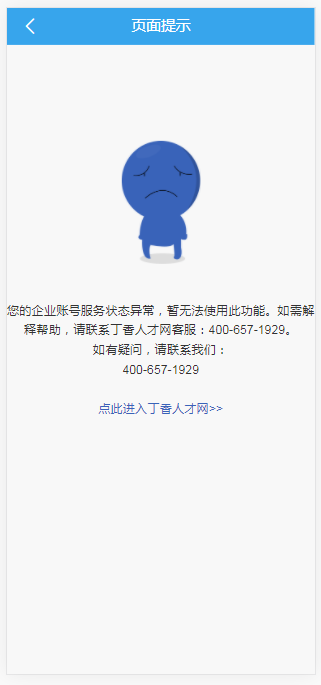 企业账号
目前丁香人才企业账号手机端功能无法使用。发布招聘需要通过pc后台，主要是为求职者提供服务。
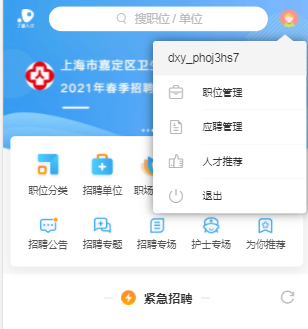